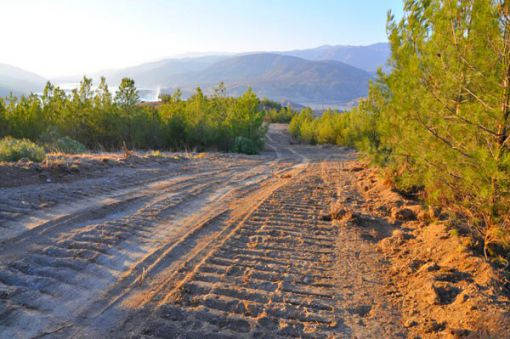 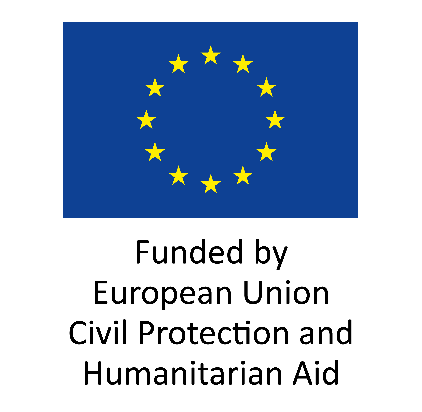 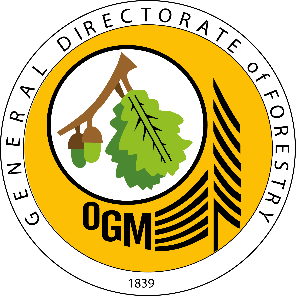 Development of a Long-Term Wildfire Prevention Framework for Istanbul

ECHO/SUB/2020/TRACK1/833085


01/10/2020 – 31/09/2021
Project Info
Project Title                     :  Development of a Long-Term Wildfire Prevention Framework for Istanbul Forest
			       Region

Project Duration              :  1 October 2020 – 30 September 2021

Total Budget                    :  393.700 Euro

EU ECHO Contribution   :  374.015 Eur. (95%)

Legal Representative of the Project: Director of the Istanbul Forest Region

Affiliated Entity: Istanbul Regional Directorate of Forestry 

Contact Person: Ikram Çelik – Head of Forest Fire Unit
2
Project Background and Rationale
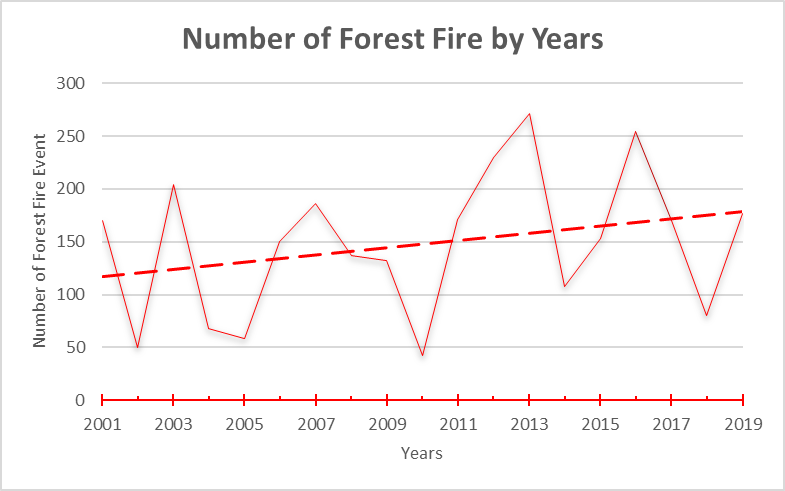 Istanbul Region Forested Areas and Forest Fire Events from 2001 to 2018
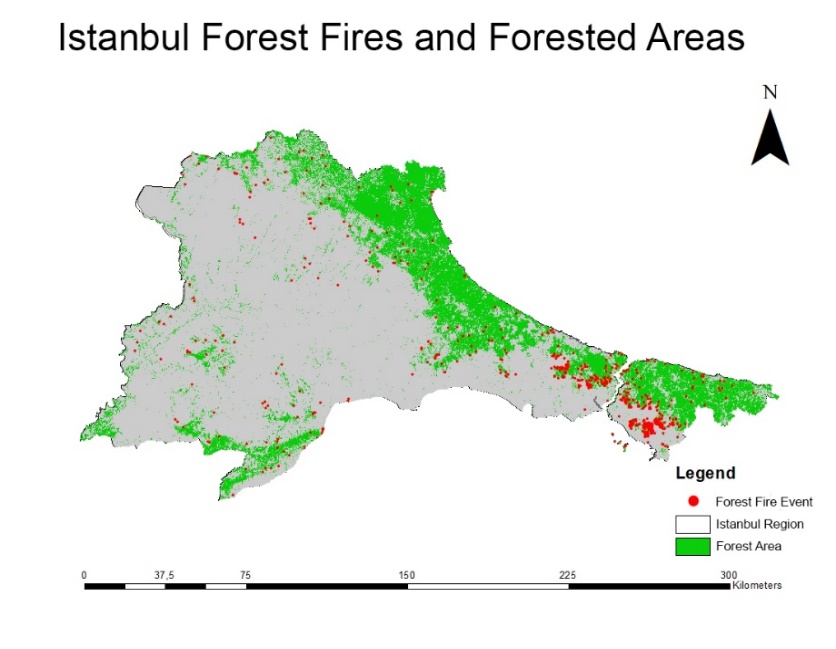 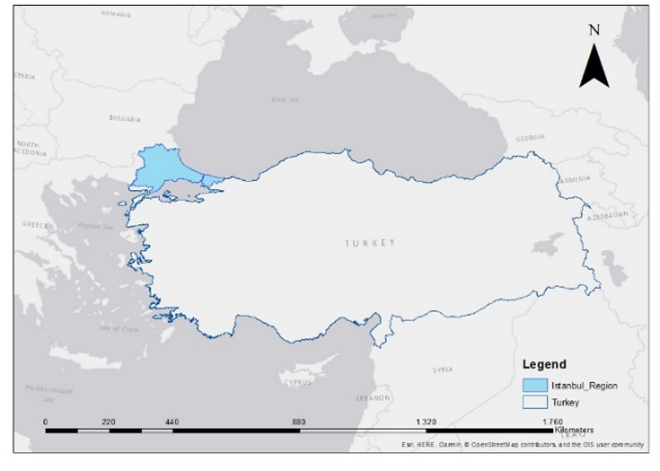 Istanbul Region's Forest Areas and Forest Fire Events (2001-2018)
3
Project Time Frame
4
OUTPUTS
5
SUCCESS INDICATORS
6
THANK YOUProject Technical Team
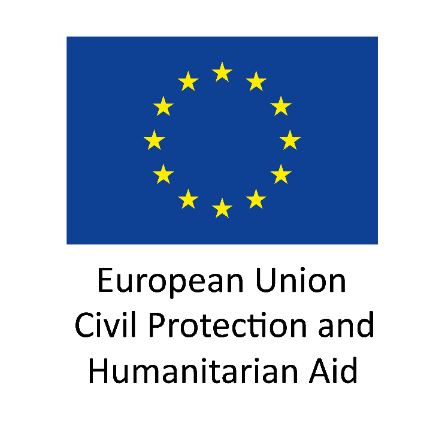 7